Река Лобня
Подготовила ученица 9а класса Любимова Светлана
Станция, а в последствии и город Лобня были названы в честь небольшой реки, протекающей в этой местности.
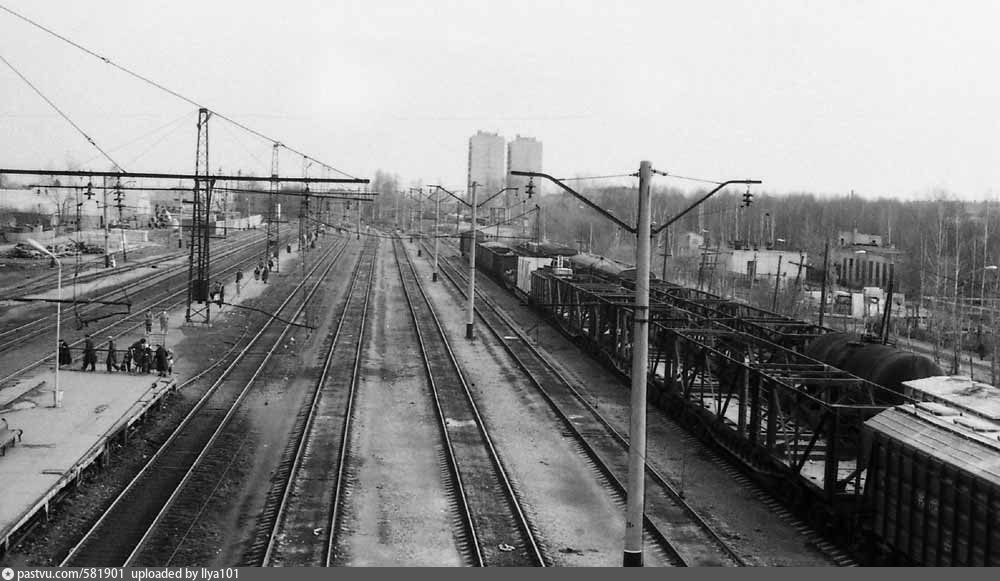 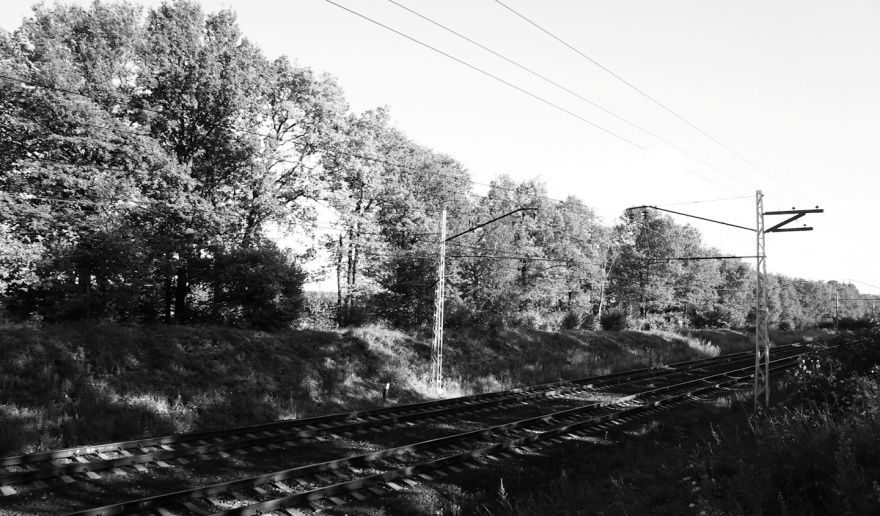 В начале 90-х во время строительства в микрорайоне Букино часть речки по улице Заречной была взята в трубу.
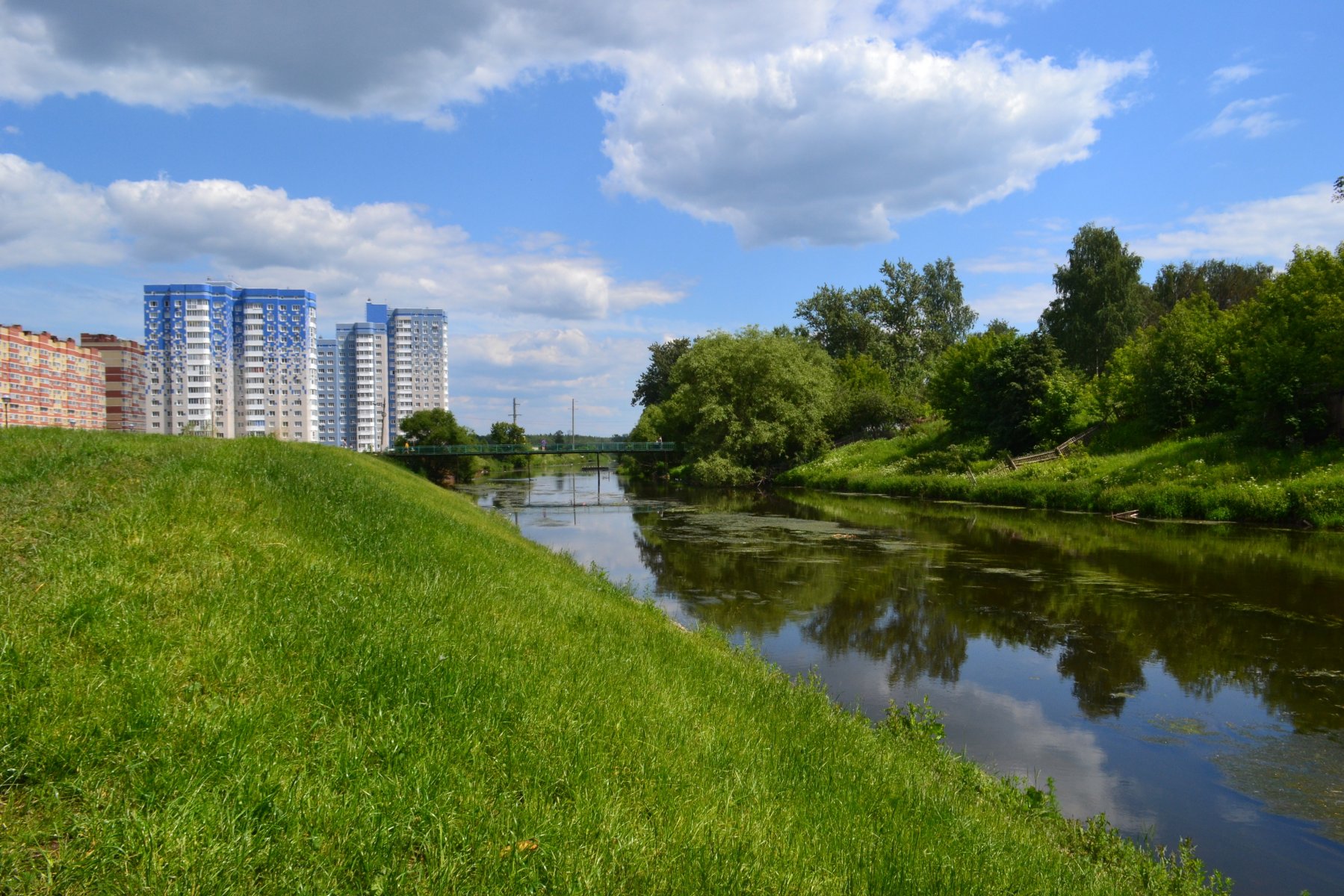 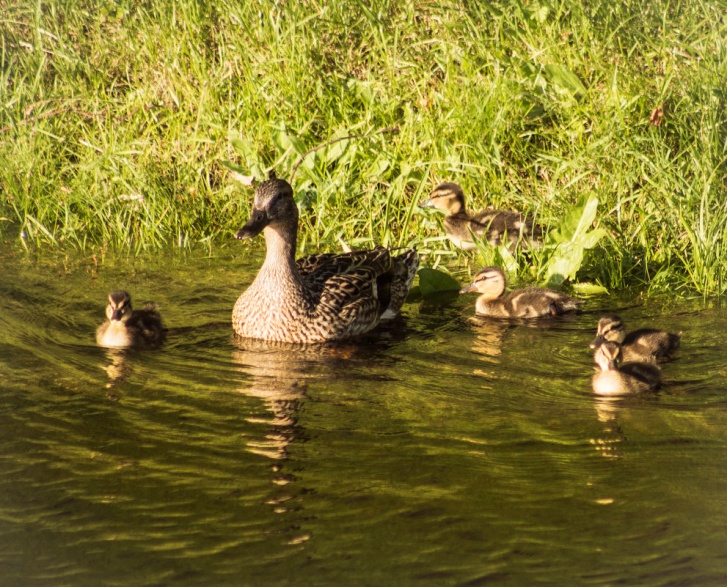 Загрязнения реки Лобня ухудшают не только природу, но и жизнедеятельность уток и селезней, расположившихся  вдоль берегов.
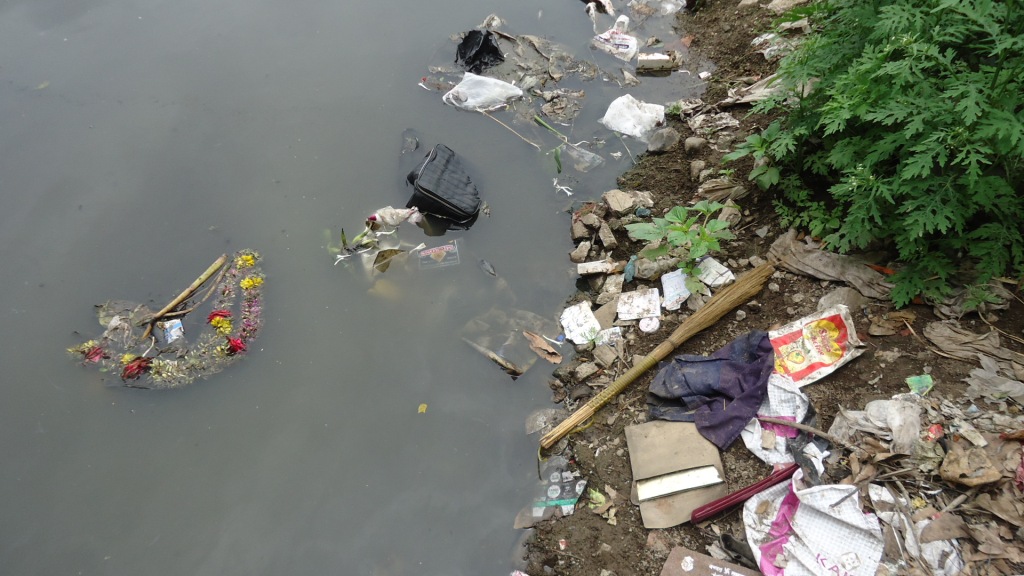 Сейчас очень много волонтерских организаций, экологических отрядов, школ, помогающих восстановить ценный водный ресурс. Регулярно проходят субботники, уборки и очистительные работы вдоль и внутри реки. Общими усилиями мы сможем восстановить реку Лобня.
 Давайте поможем ей все вместе!